BROJEVI
Da bismo točno i pravilno naveli količinu ili poredak, koristit ćemo se vrstom riječi koju nazivamo brojevi.
BROJEVI
Značenje brojeva
Riječi kojima izričemo koliko čega ima ili koje je što po redu nazivamo brojevi.
Promotri rečenice iz teksta:
U igri sudjeluju najmanje dva igrača.
Kad prvi igrač pogriješi,
igru započinje drugi igrač.
Svaki igrač nađe pet kamenčića.
Izbrojili smo igrače 
i kamenčiće.
Objasnili smo redoslijed po kojemu igrači igraju.
BROJEVI
Glavni brojevi
su brojevi kojima izričemo točnu količinu. 
- odgovaraju na pitanje Koliko?
Koliko ti piljaka točno treba?
Treba ti pet piljaka.
Koliko suigrača trebaš imati?
Trebaš imati jednoga, dva, tri ili četiri suigrača.
izriču točnu količinu piljaka, odnosno suigrača.
BROJEVI
Redni brojevi
su brojevi kojima izričemo koje je što po redu. 
- odgovaraju na pitanje Koji po redu?
Dok se prvi bačeni piljak vraća k zemlji,
istom se rukom drugi piljak pokupi s tla i uhvati onaj iz zraka.
Koji po redu?
BROJEVI
Sklonidba rednih brojeva
Redni brojevi slažu se s imenicom na koju se odnose u rodu, broju i padežu.
Odredi rod, broju i padež istaknutim brojevima:
A jd. m. r.
Ako ne uhvatiš prvi bačeni piljak,
u drugom, spretnijem pokušaju, 

sigurno ćeš uspjeti.
L jd. m. r.
BROJEVI
jd.
muški rod
jd.
ženski rod
N
G
D
A
V
L
I
prvi piljak            
prvog/a piljka                        
prvom/u,e piljku       
prvi piljak          
prvi piljku			
prvom/e piljku
prvim piljkom
prva igra                                      
prve igre                        
prvoj igri       
prvu igru          	
prva igro		
prvoj igri
prvom igrom
BROJEVI
Sklonidba glavnih brojeva
jedan         
jednog/jednoga                     
jednomu/jednome/jednom      
jednog/jednoga         
jedan
o jednom
jednim
N
G
D
A
V
L
I
BROJEVI
Sklonidba glavnih brojeva
dva 
dvaju                     
dvama      
dva         
dva
o dvama
dvama
N
G
D
A
V
L
I
tri
triju
trima
tri
tri
o trima
trima
četiri
četiriju
četirima
četiri
četiri
o četirima
četirima
BROJEVI
Sklonidba glavnih brojeva
Skalnjaju se glavni brojevi: jedan, dva, tir i četiri i svi koji završavaju na jedan, dva, tri i četiri.
BROJEVI
Pisanje glavnih i rednih brojeva
tri natjecanja      3     

četiri pobjede     4     

pet piljaka          5
treće natjecanje      3.

četvrta pobjeda       4.

peti piljak                 5.
glavni broj      brojka
redni broj            brojka
BROJEVI
Jednostavni brojevi
glavni broj
redni broj
- sastoje se od jedne riječi
treći
tri
šesnaesti
šesnaest
stoti
sto
Složeni brojevi
brojka
redni broj
dvadeset prvi ili dvadeset i prvi
21.
BROJEVI
Složeni brojevi
brojka
glavni broj
dvadeset jedan ili dvadeset i jedan
21
tisuću devetsto sedamdeset jedan ili tisuću devetsto sedamdeset i jedan
1971
tisuću dva
1002
dvjesto trideset jedan ili dvjesto trideset i jedan
231
- sastoje se od dviju ili više riječi
BROJEVI
Složeni brojevi
brojka
redni broj
dvadeset prvi ili dvadeset i prvi
21.
tisuću devetsto sedamdeset prvi ili tisuću devetsto sedamdeset i prvi
1971.
tisuću drugi ili tisući i drugi
1002.
dvjesto trideset prvi ili dvjesto trideset i prvi
231.
- sastoje se od dviju ili više riječi
BROJEVI
U složenim brojevima sklanja se samo posljednji član, primjerice:
N
G
D
sto četrdeset drugi
sto četrdeset drugog
sto četrdeset drugomu.
BROJEVI
Uporaba čestice put uz brojeve
Prvi put igram se piljcima. 
Drugi put pozvat ću i tebe.
Pobijedio sam te dva puta.
Ti si pobijedio tri puta.
glavni broj + čestica puta
redni broj + čestica put
BROJEVI
Uporaba čestice put uz brojeve
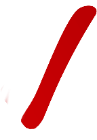 Pobijedio sam prvi puta.
Pobijedio sam prvi put.
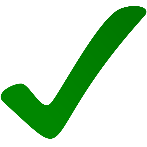 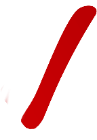 Drugi puta ti si bio bolji.
Drugi put ti si bio bolji.
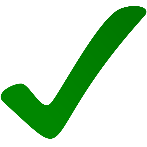 BROJEVI
Ponovimo.
redni broj
Koje po redu?
Održali smo prvo obiteljsko natjecanje u piljkanju
1.
brojka
glavni broj
Koliko?
2
Baka i dvije sestre bile su mi suigrači.